Воскрешение человека в Раскольникове через любовь
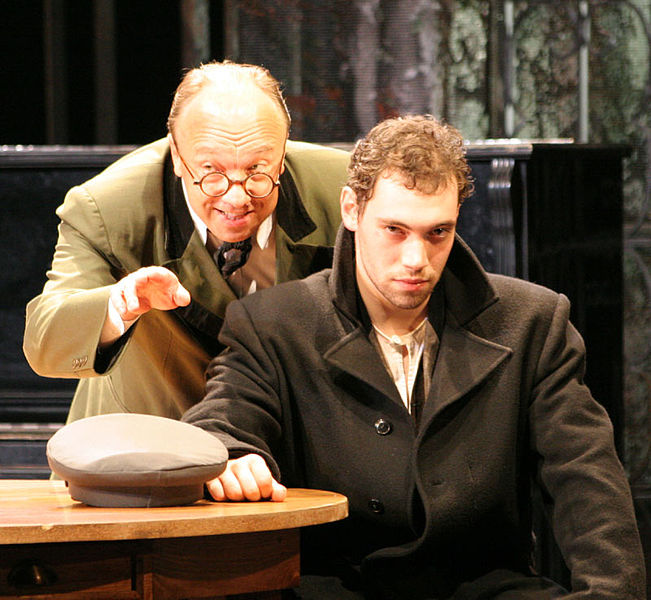 Каким Раскольников видится вам, человек совершивший преступление и искупающий свою вину через наказание?
схема
Преступление и наказание
Нет на свете силы более могущественной, чем любовь.» И. Стравинский»»
- Как подействовало на Раскольникова пребывание Сони на каторге? Как вы ответите на вопросы, которые задает себе Раскольников об отношении каторжников к нему и к Соне?
- Какой сон приснился Раскольникову на каторге? Перескажите.
Домашнее задание
Написать домашнее сочинение. Темы на выбор:
1Гневное обличие мира насилия и несправедливости в романе.
2 « Их воскресила любовь»
3 Теория идеи Раскольникова и ее крах.